Aula 9 - Geometria
Teorema de Pitágoras, triângulos e ângulos
Primeiros conceitos: reta e semi-reta
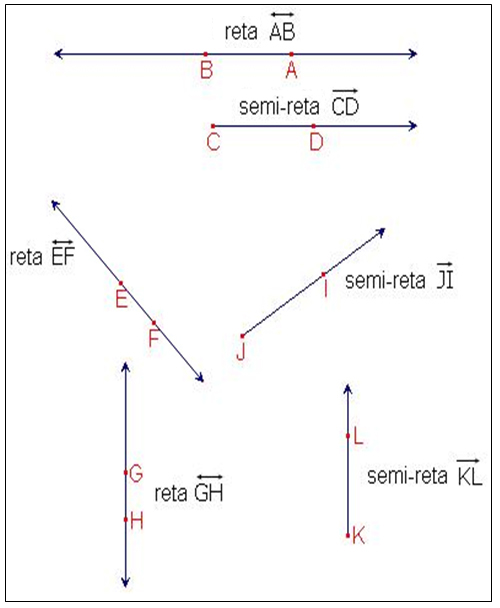 As retas não tem início e não tem fim. Elas são infinitas.

Para nomear uma reta utilizamos as letras que nomeiam dois pontos quaisquer sobre a reta. O símbolo       sobre as letras, indica que a reta passa sobre os pontos, mas segue infinitamente para ambos os lados. Ex:                                      .

Semi-retas têm início, mas não tem fim, são infinitas.

Para nomear uma semi-reta utilizamos as letras que nomeiam o ponto de início e um outro ponto qualquer pelo qual a semi-reta passe. O símbolo        sobre as letras indica a semi-reta.
2
Ângulos
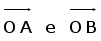 Observe as semi-retas                      com direções diferentes.

Estas duas semi-retas partem do mesmo ponto: O. 

A região delimitada por estas duas semi-retas é denominada ângulo. Ou ainda, o ângulo é a abertura entre as semi-retas.

O ponto O é chamado de vértice do ângulo.

As semi-retas são os lados do ângulo.
3
Nomeando ângulos
Para nomear ângulos utilizamos as letras que nomeiam os pontos sobre as semi-retas e a letra que nomeia o vértice.

A letra que nomeia o vértice fica no meio e recebe um acento circunflexo.

O nome pode começar por qualquer uma das letras que nomeia os pontos de um dos lados.
4
Medindo ângulos
Os ângulos são medidos em graus: símbolo (°).

A volta completa num círculo gera um ângulo de 360° (360 graus).

Uma abertura de meia volta no círculo gera um ângulo de 180° ou ângulo raso.

Metade de meia volta no círculo gera um ângulo de 90° ou ângulo reto.

Para medir ângulos usamos um instrumento chamado transferidor.
5
Classificação dos ângulos
6
Ângulos formados por retas paralelas cortadas por uma transversal
Em relação às retas paralelas os ângulos podem ser internos ou externos.
Os ângulos c, b, e e g são internos – estão na região interna das paralelas.
Os ângulos a, d, h e f são externos – estão na região externa das paralelas.
Em relação a reta transversal os ângulos podem ser colaterais ou alternos.
Os ângulos c e d são colaterais pois estão do mesmo lado da transversal.
Os ângulos c e b são alternos pois estão em lados diferentes em relação a transversal.
As retas r e s são paralelas.
A reta t é uma transversal.
Ao cruzar as retas r e s a reta t forma os ângulos a, b, c, d e os ângulos e, f, g e h.
7
Para medir ângulos utilizamos um instrumento denominado transferidor.
O transferidor já vem graduado com divisões de 1º em 1º. 
Existem dois tipos de transferidor: Transferidor de 180º e de 360º.
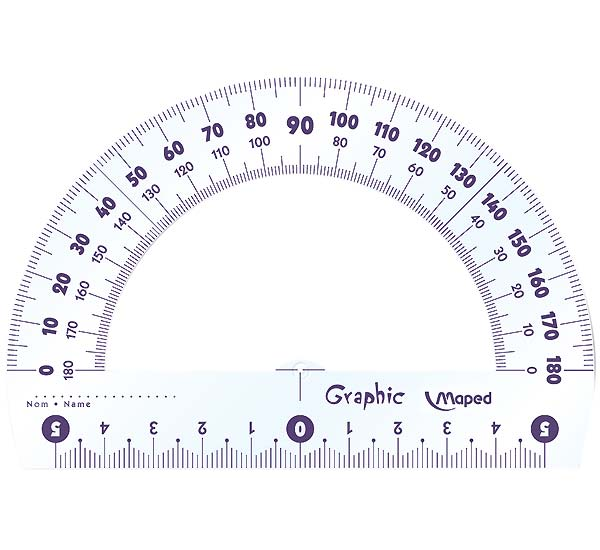 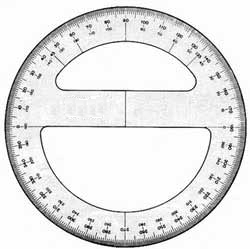 Como construir um ângulo?
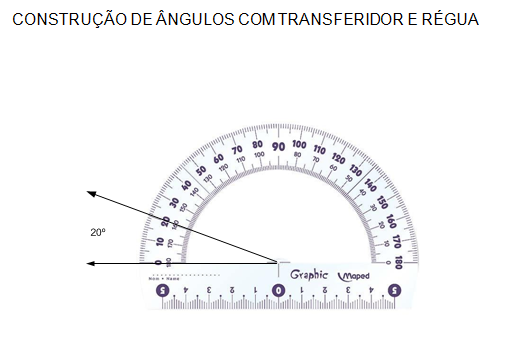 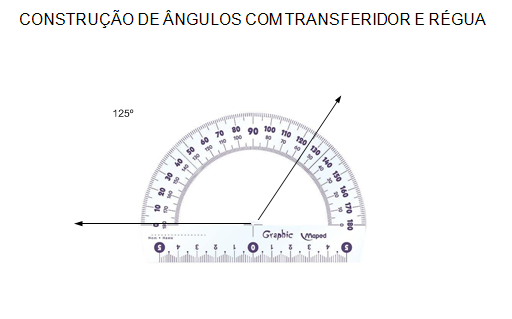 Definição [ Ângulos ] 
Chamamos ângulo à reunião de duas semi-retas de mesma origem.
O ponto O é o vértice do ângulo. Os lados do ângulo são as semi-retas
[Speaker Notes: Quando não houver dúvida quanto ao ângulo, podemos tb representar o ângulo através de seu vértice: Ô.]
Congruência de Ângulos
A congruência entre ângulos é uma noção primitiva. Dizemos que dois ângulos são congruentes se, a medida de seus elementos coincidem (ângulo e lados).
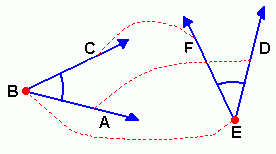 Classificação Quanto a Posição
Ângulos Consecutivos: Dois ângulos são chamados consecutivos se um dos lados de um deles coincide com um dos lados do outro ângulo.


Ângulos Adjacentes: Dois ângulos são chamados adjacentes quando são consecutivos e não possuem pontos internos em comum.
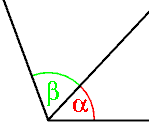 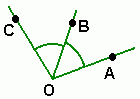 Ângulos Opostos pelo Vértice (O.P.V): São aqueles compostos por duas retas, cujo os ângulos interno ou externo a estas retas e diagonalmente opostos são congruentes.
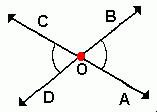 Classificação Quanto ao Ângulo
Ângulo Nulo: O ângulo nulo mede 0°;
Ângulo Agudo: Cuja medida é maior que 0° e menor que 90°;


Ângulo Obtuso: Cuja medida está entre 90° e 180°;


Ângulo Reto: Ângulo que mede exatamente 90°;
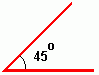 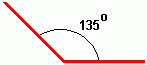 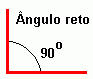 Ângulo Raso: Ângulo que mede exatamente 180°;


Ângulo Côncavo: Cuja medida do ângulo é maior que 180° e menor que 360°;

Ângulo Completo: Ângulo que mede 360°;
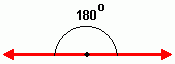 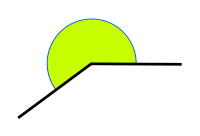 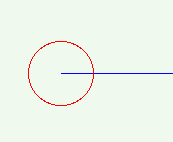 [ Ângulos Consecutivos ]
Dois ângulos são consecutivos se, e somente se, um lado de um deles coincide com um lado do outro.
[Speaker Notes: Lembrar segmentos consecutivos]
[ Ângulos Adjacentes ]
Dois ângulos  consecutivos são adjacentes se, e somente se, não têm pontos internos comuns.
[Speaker Notes: Lembrar de segmentos adjacentes: n tem pt interno em comum]
[ Ângulos Complementares]
Dois ângulos são ditos complementares quando a soma de suas medidas é 90°.
B
C
C
O
O
A
[ Ângulos Suplementares ]
Dois ângulos são ditos suplementares quando a soma de suas medidas é 180°.
A
B
C
O
[ Observação ]

O ângulo de medida 90° é chamado de ângulo reto, e o de medida 180°, de ângulo raso.
[ Exemplo ]
Obtenha o valor de x abaixo:
[ Solução ]
Basta ver que 35° + 90° + x = 180°, logo    x = 180° - 125° = 55°.
[Speaker Notes: Comentar do quadradinho que indica 90°.]
[ Ângulos Opostos pelo vértice (o.p.v.) ]
Dois ângulos são o.p.v. se , e somente se, os lados de um deles são as respectivas semi-retas opostas aos lados do outro.
[Speaker Notes: Lembrar o q são semi-retas opostas!]
[ Observação ]
Dois ângulos o.p.v. são congruentes.
[ Exemplo ] 
Encontrar o valor de      abaixo:
O
O
[ Solução ]
Inicialmente temos que:
[Speaker Notes: Como são o.p.v.]
[ Solução ]
Por outro lado,
Substituindo (i) em (ii), obtemos
[Speaker Notes: Falar que um ângulo raso mede 180°.]
[ Solução ]
Por último,
Definição [ Bissetriz de um ângulo ]
Uma semi-reta Oc interna a um ângulo aÔb é chamada bissetriz desse ângulo se, e somente se,
[Speaker Notes: Comentar a notação da semi-reta
Comentar a notação m(aOc) para indicar medida de ângulo]
[ Exemplo ]
Vamos obter x, sabendo que a semi-reta OP é bissetriz do ângulo AÔB:
Solução ]
Como OP é bissetriz temos 
y – 10°  = x + 30°, assim y – x = 40°  (1)
Por outro lado sabemos que
2y + y –10° + x + 30° = 180°, assim 3y + x = 160°  (2)
[ Solução ]
Por último resolvendo o sistema formado pelas equações (1)  e (2)
    
     	 y – x = 40°
        3y + x = 160°
encontramos:
y = 50° e x = 10°.
Triângulos
Definição [ Triângulos ] 
Dados três pontos A, B e C, não colineares, chamamos triângulo ABC e indicamos por ▲ABC, à reunião dos segmentos AB, BC e AC.
[ Triângulos ] 
Identificando seus elementos temos:
A, B e C são vértices;
 Os segmentos AB, BC e AC de medidas c, a, e b; são os lados;
     ,        e        são os ângulos internos.
[Speaker Notes: Observar q o nome do lado é o mesmo q o do vértce, só q minúsculo.]
[ Classificação dos triângulos ] 
Essa classificação é feita observando-se dois critérios:
(1°) Lados:                   (2°) Ângulos:
*  Escaleno                    * Retângulo
* Isósceles                     * Acutângulo
* Equilátero                    * Obtusângulo
[ Classificação dos triângulos ]
[ Escaleno ]
Todos os lados possuem medidas diferentes.
[ Classificação dos triângulos ]
[ Isósceles ]
Possui dois lados com medidas iguais (consequentemente, os ângulos da base BC são iguais).
[ Exemplo ]
Se o ▲ABC é isósceles de base BC, determine x e y.
[ Solução ]
Sabemos que os ângulos da base são iguais, logo,
[ Solução ]
Assim y + x + 45° = 180° e obtemos          y + x = 135°(1)
Da mesma forma y + 2x - 40° = 180°, obtemos então y + 2x = 220°(2)
Resolvendo o sistema formado pelas equações (1) e (2) encontramos;
 x = 85° e y = 50°
[Speaker Notes: Observar que poderia ter sido resolvido igualando 2x – 40  e  x + 45.]
[ Classificação dos triângulos ]
[ Equilátero ]
Todos os lados possuem a mesma medida (consequentemente, os ângulos também):
[ Classificação dos triângulos ]
[ Observação ]
No triângulo eqüilátero a altura divide a base BC em duas partes iguais:
[ Classificação dos triângulos ]
[ Retângulo ]
Possui um ângulo reto.
[ Classificação dos triângulos ]
[ Acutângulo ]
Possui todos os ângulos agudos.
[ Classificação dos triângulos ]
[ Obtusângulo ]
Possui um ângulo obtuso.
[ Definições Importantes ]
Mediana de um triângulo − é um segmento que une um vértice ao ponto médio do lado oposto.
[ Definições Importantes ]
Bissetriz interna de um triângulo − é o segmento que une um vértice ao lado oposto e que divide o ângulo desse vértice em dois ângulos congruentes.
[ Teorema Importante ]
Teorema do ângulo externo − Dado um ▲ABC um ângulo externo deste triângulo é sempre maior que qualquer um dos ângulos internos não adjacentes.
Em particular temos que
Agora como
[Speaker Notes: Colocar gráfico]
[ Observação ]
 Ao maior lado opõe-se o maior ângulo,
 Em todo triângulo, cada lado é menor que a soma dos outros dois (desigualdade triangular), ou seja:
[ Exemplo ]
Na figura abaixo, r é a bissetriz do ângulo AÔC. Se α = 40° e β = 30°, qual o valor de γ ?
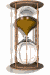 [ Solução ]
Como α + β = 70°, temos AÔC=110° e, como r é bissetriz, m(rÔC) = m(rÔA)=55°.
Por outro lado observando o ▲AOH temos que AÔH = 50°, mas como AÔH + γ = 55°, logo temos γ = 5°.
Classificação dos triângulos
A matemática usa dois critérios para classificar os triângulos:          Os ângulos e os lados.
Classificação dos triângulos
De acordo com os ângulos
Só um lembrete:

Um ângulo é AGUDO quando sua medida é menor que 90°.


Um ângulo é RETO quando sua medida é 90°.


Um ângulo é OBTUSO quando sua medida é maior que 90°.
Classificação dos triângulos
De acordo com os ângulos
Eis aí um ângulo de 90°.
Classificação dos triângulos
De acordo com os ângulos
Se possui três ângulos agudos : 
Seu nome será: 
Triângulo ACUTÂNGULO
Classificação dos triângulos
De acordo com os ângulos
Se possui um ângulo RETO: 
Seu nome será: 
Triângulo RETÂNGULO
Classificação dos triângulos
De acordo com os ângulos
Se possui um ângulo OBTUSO: 
Seu nome será: 
Triângulo OBTUSÂNGULO
Classificação dos triângulos
De acordo com os lados
Se possui três lados DIFERENTES : 
Seu nome será: 
Triângulo ESCALENO
Classificação dos triângulos
De acordo com os lados
Se possui DOIS lados IGUAIS : 
Seu nome será: 
Triângulo ISÓSCELES
Classificação dos triângulos
De acordo com os lados
Se possui TRÊS lados IGUAIS : 
Seu nome será: 
Triângulo EQUILÁTERO
Tipos de ângulos em um triângulo
Os ângulos em um triângulo podem ser : Internos ou Externos
e1
i2
e2
i3
i1
e3
Soma dos ângulos de um triângulo
Um círculo completo possui 360°
e1
i2
Si = 180°
Se = 360°
e2
i3
i1
e3
Propriedade do ângulo externo de um triângulo
Um ângulo externo é igual à soma dos dois ângulos internos opostos a ele.
e1
i2
e2
i3
i1
e3
Perímetro de um triângulo
10 cm
6 cm
8 cm
Perímetro é a soma das medidas dos três lados.
P = 10 cm + 8 cm + 6 cm
P = 24 cm
Bissetrizes de um triângulo
A
Bissetriz é uma reta que divide um ângulo em duas partes iguais (ou congruentes).
C
B
Triângulos
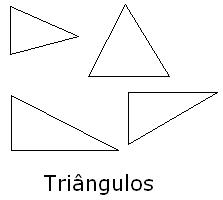 Triângulos são polígonos que possuem três lados.

Possuem também três vértices e três ângulos internos.
69
Soma dos ângulos internos
Vejamos o triângulo ABC.

Pelo vértice traçamos a reta r, paralela a lado BC e assim formamos os ângulos 1 e 2.

os ângulos a e 2 são alternos internos, logo são congruentes (tem a mesma medida).

os ângulos b e 1 são alternos internos, logo são congruentes (tem a mesma medida).

Assim:
A soma dos ângulos internos de qualquer triângulo resulta 180°
70
CLASSIFICAÇÃO  QUANTO  AOS  ÂNGULOS:
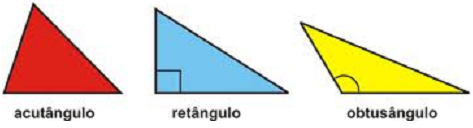 ACUTÂNGULO: Os três ângulos são agudos
RETÂNGULO: Dois ângulos agudos e um ângulo reto.
OBTUSÂNGULO: Um ângulo obtuso e dois ângulos agudos
> 90°  e  < 180° - obtusângulo
PROPRIEDADES DOS TRIÂNGULOS ISÓSCELES
Temos que o triângulo ABC é isósceles:
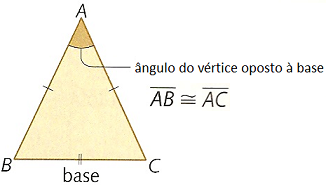 1ª PROPRIEDADE
Os ângulos da base de um triângulo isósceles são congruentes.
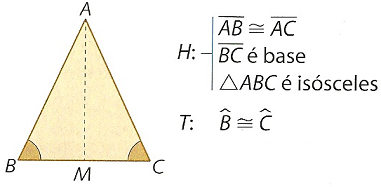 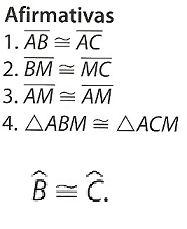 2ª PROPRIEDADE
Em um triângulo isósceles, a mediana, a bissetriz e a altura relativa à base coincidem.
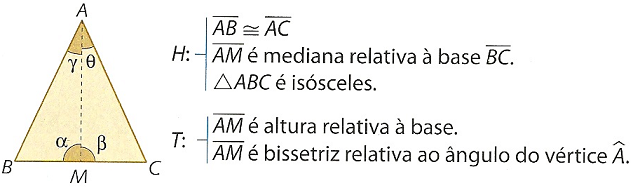 Um problema
Tome uma decisão!
O que você escolheria: o bloco maior ou os dois menores, todos de ouro maciço 24 K ? Os blocos têm a mesma altura e suas bases são quadradas . O buraco tem a forma de um triângulo retângulo.
Tanto faz...
A quantidade de ouro depende dos volumes. Como as alturas dos blocos são iguais, os volumes dependem apenas das áreas das faces. As áreas das duas faces menores têm soma igual à área da face maior. No caso deste exemplo, os lados do triângulo têm medidas 3, 4 e 5.
Isto (áreas dos quadrados, triângulo retângulo, etc.) sempre acontece assim?
SIM! QUEM GARANTE É O...
Teorema de Pitágoras
O que é um teorema?
É uma proposição , frequentemente da forma  Se A, então B, que precisa ser demonstrada.
A demonstração começa com a parte A  da proposição aceita como verdadeira e, através de outras afirmações reconhecidamente verdadeiras, chega à parte B da proposição. 
 A parte A é chamada hipótese e a parte B é chamada tese do teorema.
 Há outras técnicas de demonstração, como vocês verão no futuro.
Observações
Demonstrações são técnicas empregadas na Lógica e na Matemática.
Nas ciência naturais e até em ciências humanas, fala-se em prova. Em geral, as experiências servem para apoiar ou refutar as proposições de uma teoria. 
Vamos demonstrar o Teorema de Pitágoras . Este nome se refere a um personagem da História da Matemática, a quem se atribui uma série de criações ou descobertas.
Triângulo retângulo
Lado maior: hipotenusa, do grego ὑποτείνουσα hipo (“embaixo”) e teinein (“alongar”)
Lados menores: catetos ,do grego Κάθετος  - káthetos (“ vertical”)
A hipotenusa se opõe ao ângulo reto e os outros dois ângulos são agudos.
Dois enunciados para o teorema de pitágoras
Num triângulo retângulo, a soma dos quadrados dos catetos é igual ao quadrado da hipotenusa.
Se um triângulo é retângulo de lados a > b ≥ c, então
um teorema para ajudar
Equivalência de áreas de paralelogramos.  No desenho, o retângulo ABCD tem a mesma área que o paralelogramo ABC´D´.  




Os pontos C, D, C´e D´estão sobre a mesma reta paralela à base AB.
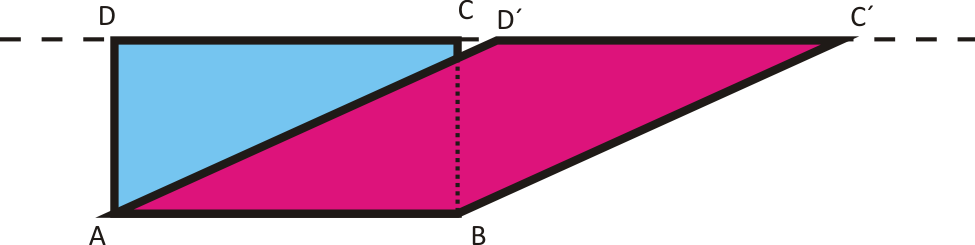 Demonstração 1: equivalência de áreas
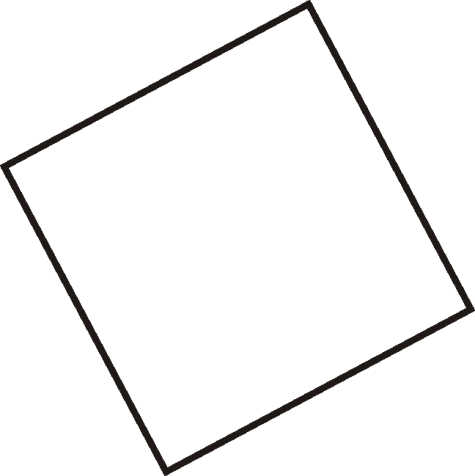 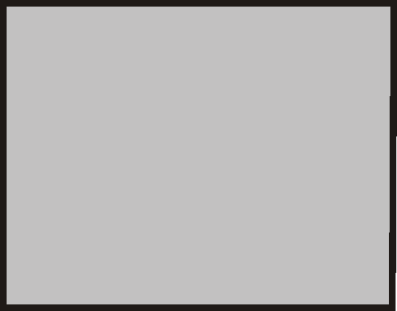 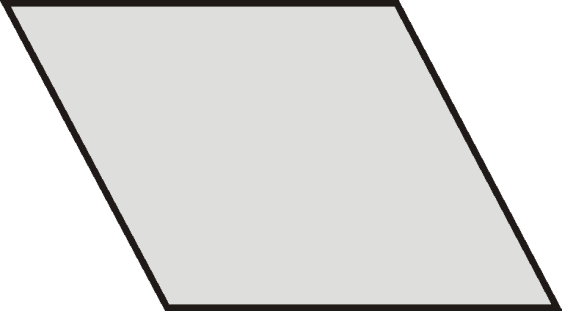 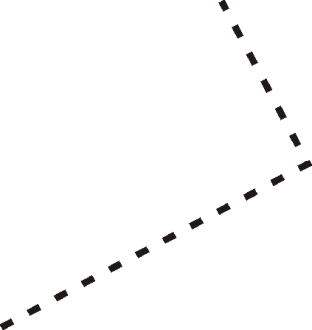 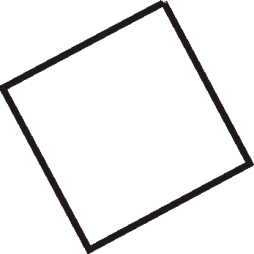 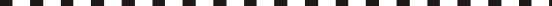 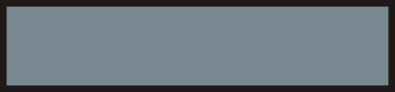 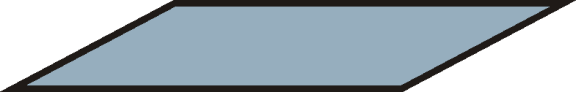 Escrevendo a demonstração
H: o triângulo ABC é retângulo em C 
T: A soma dos quadrados dos catetos é igual ao quadrado da hipotenusa
Demonstração: construímos os quadrados ACFG e BCDE com bases nos catetos.
 Completamos o retângulo com lados CD e CF
Traçamos a reta contendo a altura relativa à hipotenusa – ela contém o 4º vértice do retângulo (justificativa: congruência de triângulos). Trazemos até esse ponto os vértices F e D dos quadrados, transformados em paralelogramos de áreas equivalentes a seus originais
Temos CF´=CD´= AB = AG´ = BE´.
 Transformamos os paralelogramos ACF´G´e BCD´E´ em retângulos
Deslocamos os retângulos de modo a formar o quadrado ABB´A´.
[ABB´A´] = [ACFG] + [ BCDE] //
Recíproca do teorema de pitágoras
Num triângulo qualquer, se o quadrado de um lado for a soma dos quadrados dos outros lados, então o triângulo é retângulo. 
Segundo fontes históricas, os egípcios usavam laços com 12 nós igualmente espaçados para obter ângulos retos nas plantações e construções. Os pedreiros usam coisa parecida ainda hoje. Veja figura a seguir.
Para casa: demonstre a recíproca do Teorema de Pitágoras.
Problemas de olimpíadas e o teorema de pitágoras
Na figura, ABCE é um quadrado, BCF e CDE são triângulos equiláteros e AB = 1. Qual é o comprimento do segmento FD?
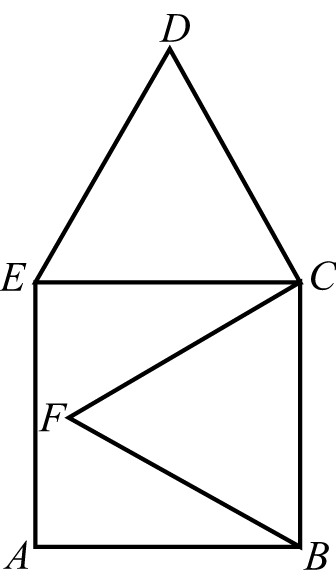 XXXII obm nível 2 - 2ª fase – parte A
Na figura seguinte, os triângulos ABC e ABD são retângulos em A e D, respectivamente. Sabendo que AC = 15 cm, AD = 16 cm e BD = 12 cm, determine, em cm2, a área do triângulo ABE.
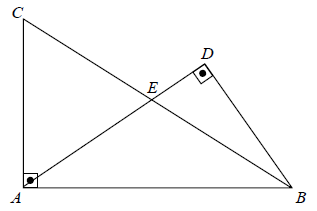 XXXI obm nível 2 - 2ª fase – parte A
Na figura abaixo, ABCD e EFGH são quadrados de lado 48 cm. Sabendo que A é o ponto médio de EF e G é o ponto médio de DC, determine a área destacada em cm2.
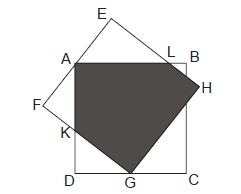 Numa mesa de bilhar quadrada de lado 2 m, uma bola é atirada de um canto. Depois de tocar três lados, a bola atinge o canto B, conforme figura. Quantos metros a bola percorreu? (Lembre-se que o ângulo de incidência é igual ao ângulo de reflexão, conforme indicado na figura da direita).

(A) 7        (B)                 (C) 8         (D)  		(E)
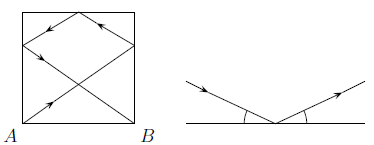 Obmep nível 3 1ª fase 2011
Olimpíada Iberoamericana I
Problema 2
Sea P un punto interior del triángulo equilátero ABC tal que:
PA=5, PB=7, y PC=8
Halle la longitud de un lado del triángulo ABC.
Lista de exercícios.
Exercícios das seções 5.2 e 5.3 da Apostila do PIC “Encontros de Geometria – Parte 1”, F. Dutenhefner, L. Cadar (http://www.obmep.org.br/docs/Geometria.pdf).
Lista de exercícios.
Exercícios da seção 1 da Apostila do PIC “Teorema de Pitágoras e Áreas”, E. Wagner. http://www.obmep.org.br/docs/apostila3.pdf
Vídeo-aulas do Portal da Matemática:
https://www.youtube.com/watch?v=Q4eM1tVGvX4
https://www.youtube.com/watch?v=nDkb6UA2Lzs
https://www.youtube.com/watch?v=oFoIHQMju10
https://www.youtube.com/watch?v=jcrOdKYrUlI
https://www.youtube.com/watch?v=EBAlFclTEWs
https://www.youtube.com/watch?v=QTgRuR0tg&feature=youtu.be&list=PLrVGp617x0hDq3GBNUeSLv6B-4fGHG4cJ
https://www.youtube.com/watch?v=GamAwajSDzk&feature=youtu.be&list=PLrVGp617x0hDq3GBNUeSLv6B-4fGHG4cJ
https://www.youtube.com/watch?v=tyF8315XlEg&feature=youtu.be&list=PLrVGp617x0hDq3GBNUeSLv6B-4fGHG4cJ
https://www.youtube.com/watch?v=ylWhIyvdJvc&feature=youtu.be&list=PLrVGp617x0hDq3GBNUeSLv6B-4fGHG4cJ
https://www.youtube.com/watch?v=s3f9Rh0PFow&feature=youtu.be&list=PLrVGp617x0hDq3GBNUeSLv6B-4fGHG4cJ
https://www.youtube.com/watch?v=9xexSiQtWdg&feature=youtu.be&list=PLrVGp617x0hDq3GBNUeSLv6B-4fGHG4cJ